Thứ năm ngày 20 tháng 3 năm 2025
Toán
Chia số đo thời gian (tiết 1)
KHỞI ĐỘNG
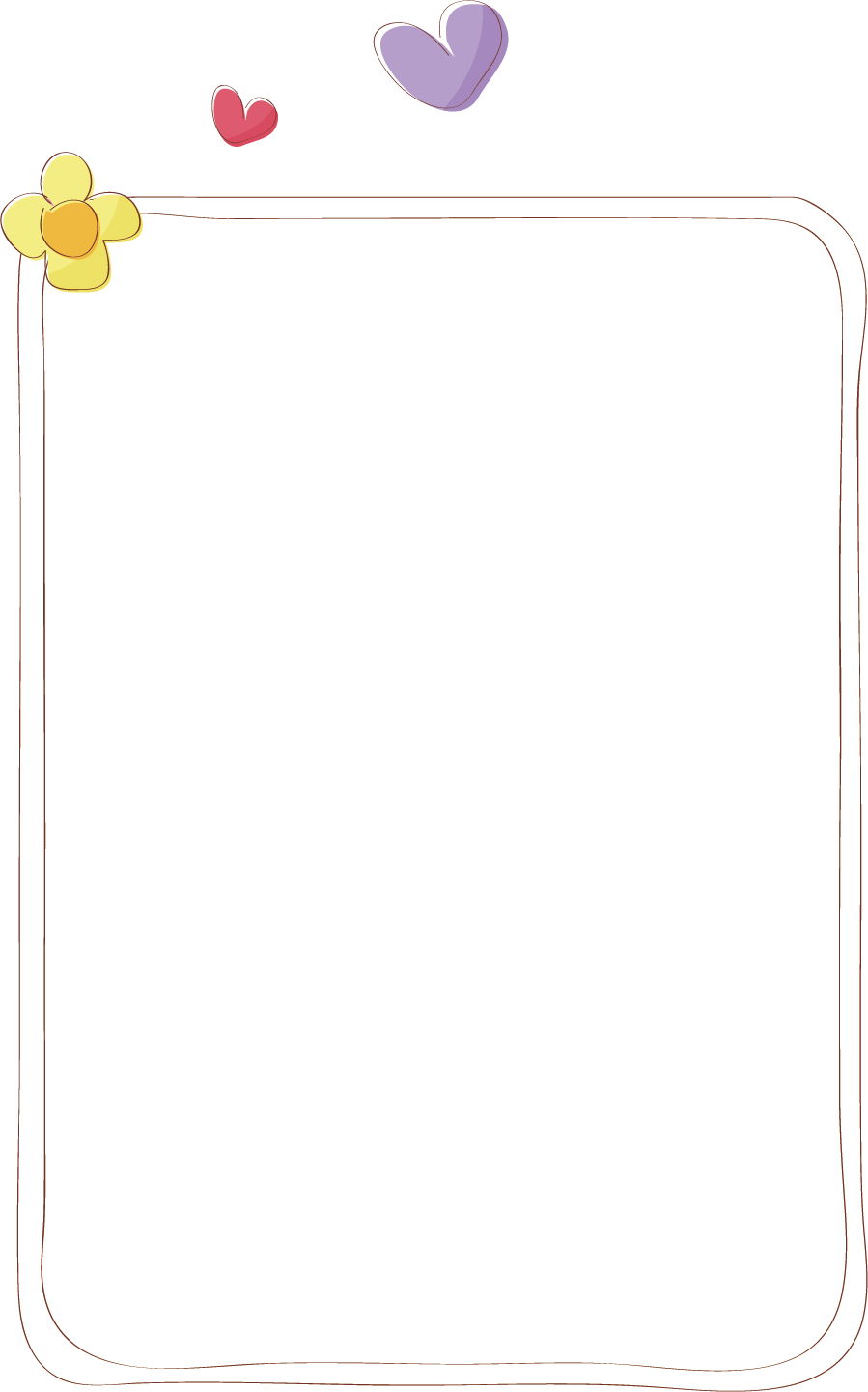 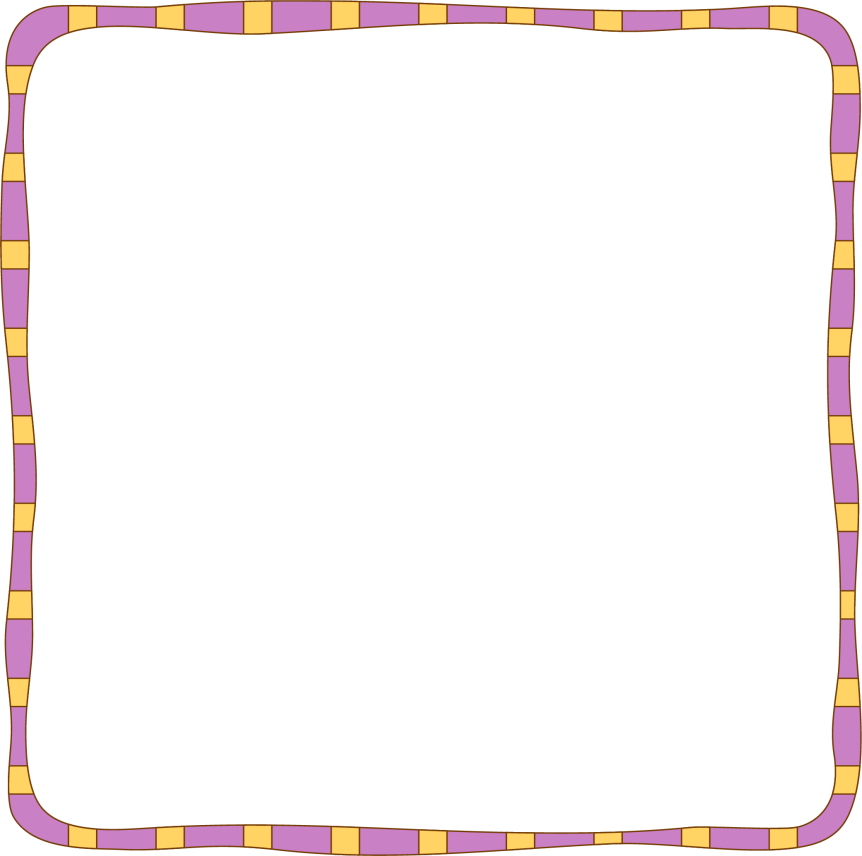 3 giờ 12 phút x 3 = ?
6 giờ 15 phút
9 giờ 36 phút
9 giờ 23 phút
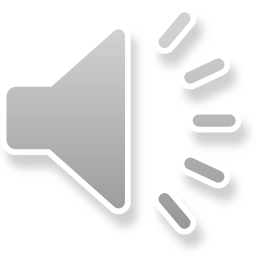 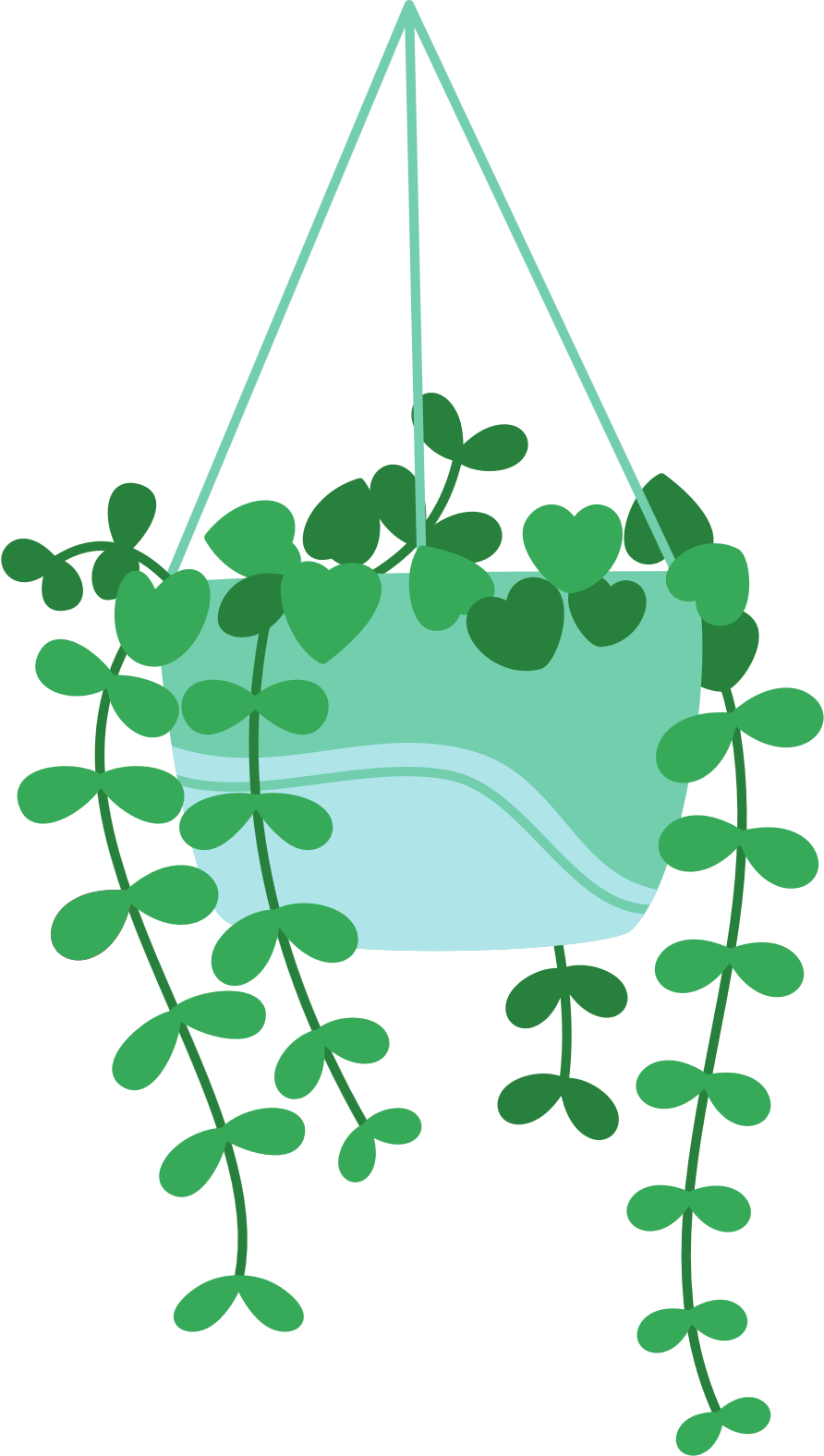 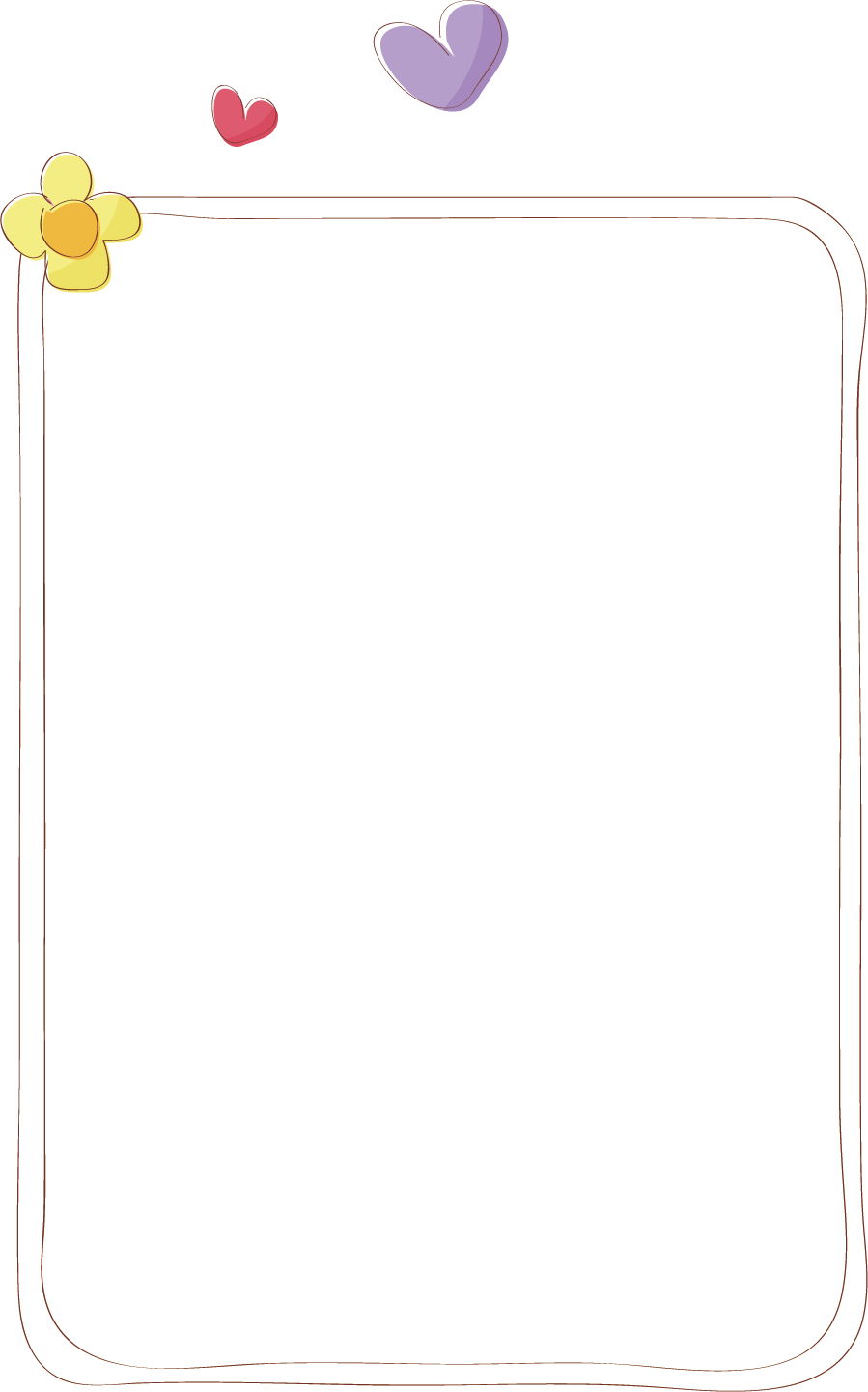 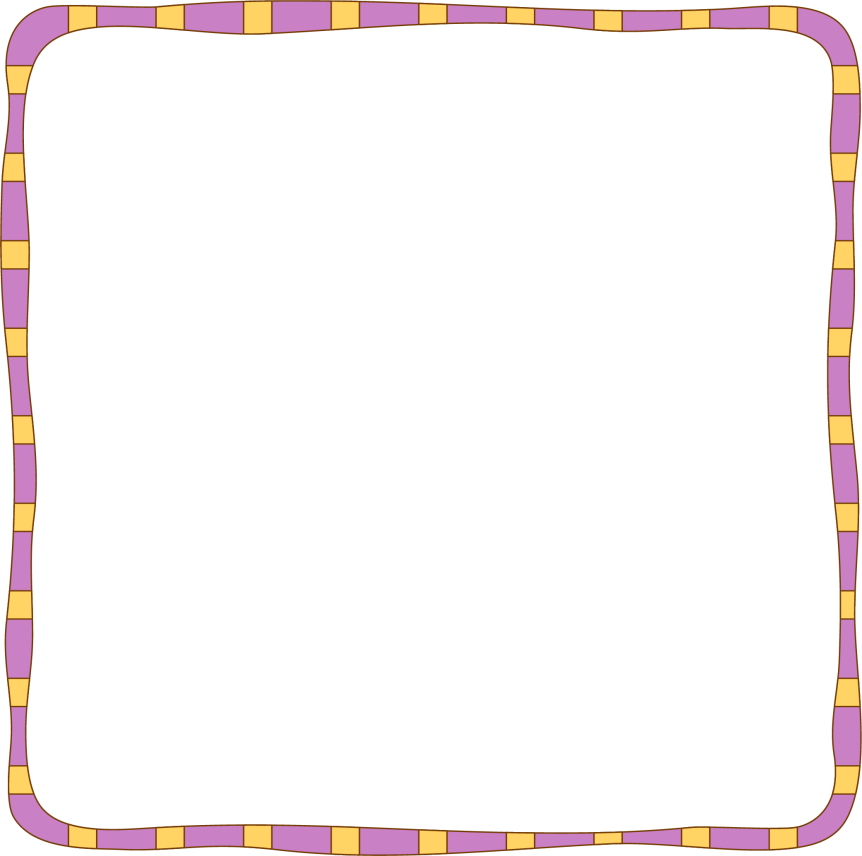 Đặt tính rồi tính: 2 phút 25 giây x 5
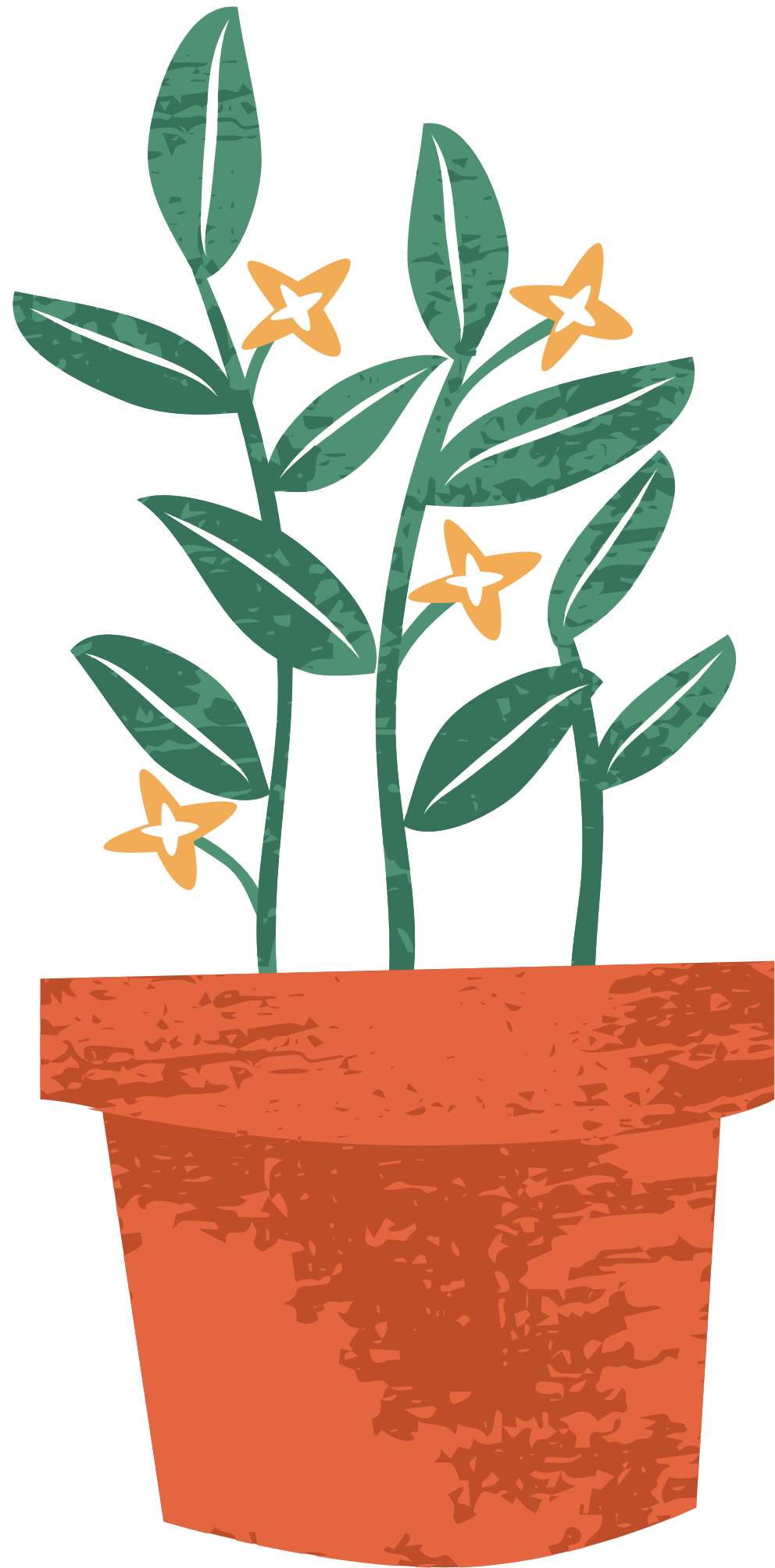 2 phút 25 giây
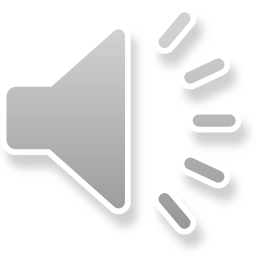 X
5
10 phút 125 giây
hay 12 phút 5 giây
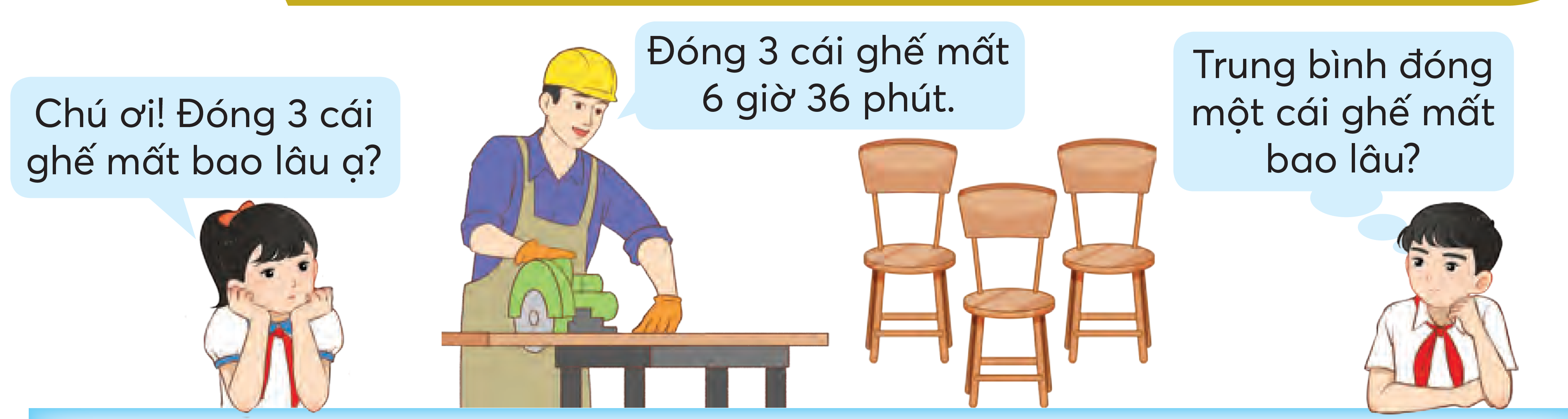 KHÁM PHÁ
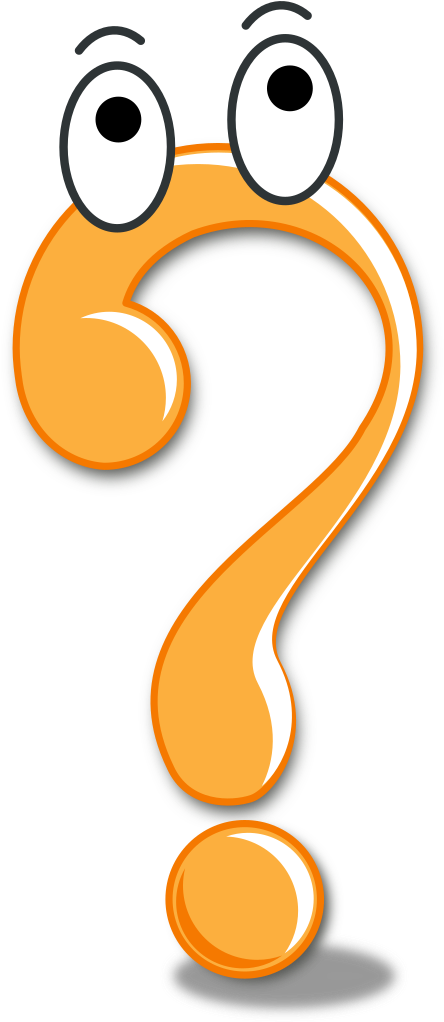 Ví dụ 1:  6 giờ 36 phút : 3 = ?
3
6 giờ 36 phút
36 phút
0
giờ
2
1
2
phút
0
6
0
Vậy: 6 giờ 36 phút : 3 = 2 giờ 12 phút
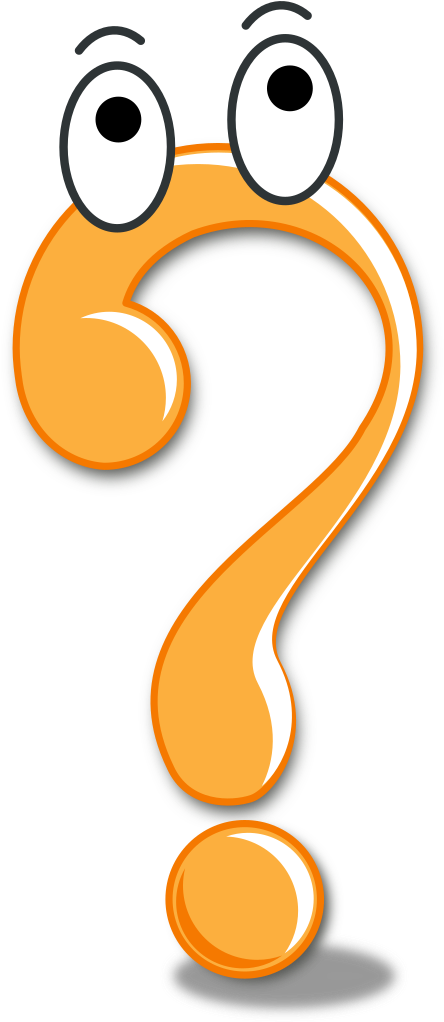 Ví dụ 2:  16 phút 15 giây : 5 = ?
3
16 phút 15 giây
1 phút
= 60 giây
giây
5
1
phút
5
75 giây
2
5
0
Vậy: 16 phút 15 giây : 5 = 5 phút 15 giây
Chia số đo thời gian cho một số
Đặt tính
1
2
3
Chia từng số đo theo từng đơn vị thời gian cho số chia.
GHI NHỚ
Nếu phần dư khác 0 thì ta chuyển đổi sang đơn vị hàng nhỏ hơn liền kề rồi chia tiếp.
LUYỆN TẬP
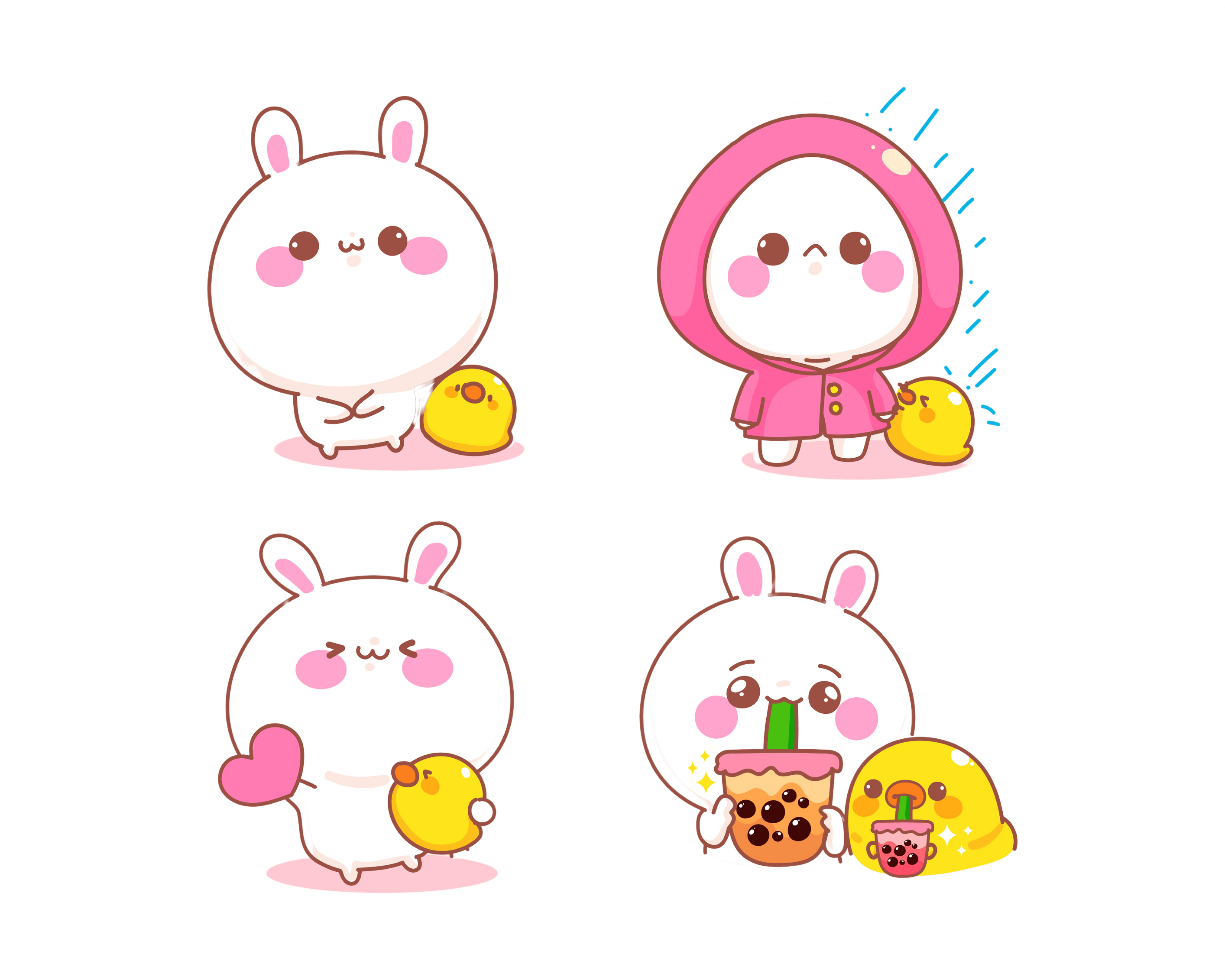 Bài 1 : Đặt tính rồi tính
a) 36 phút 20 giây : 4
b) 84 giờ 21 phút : 7
c) 20 giờ 33 phút : 9
d) 314 phút : 6
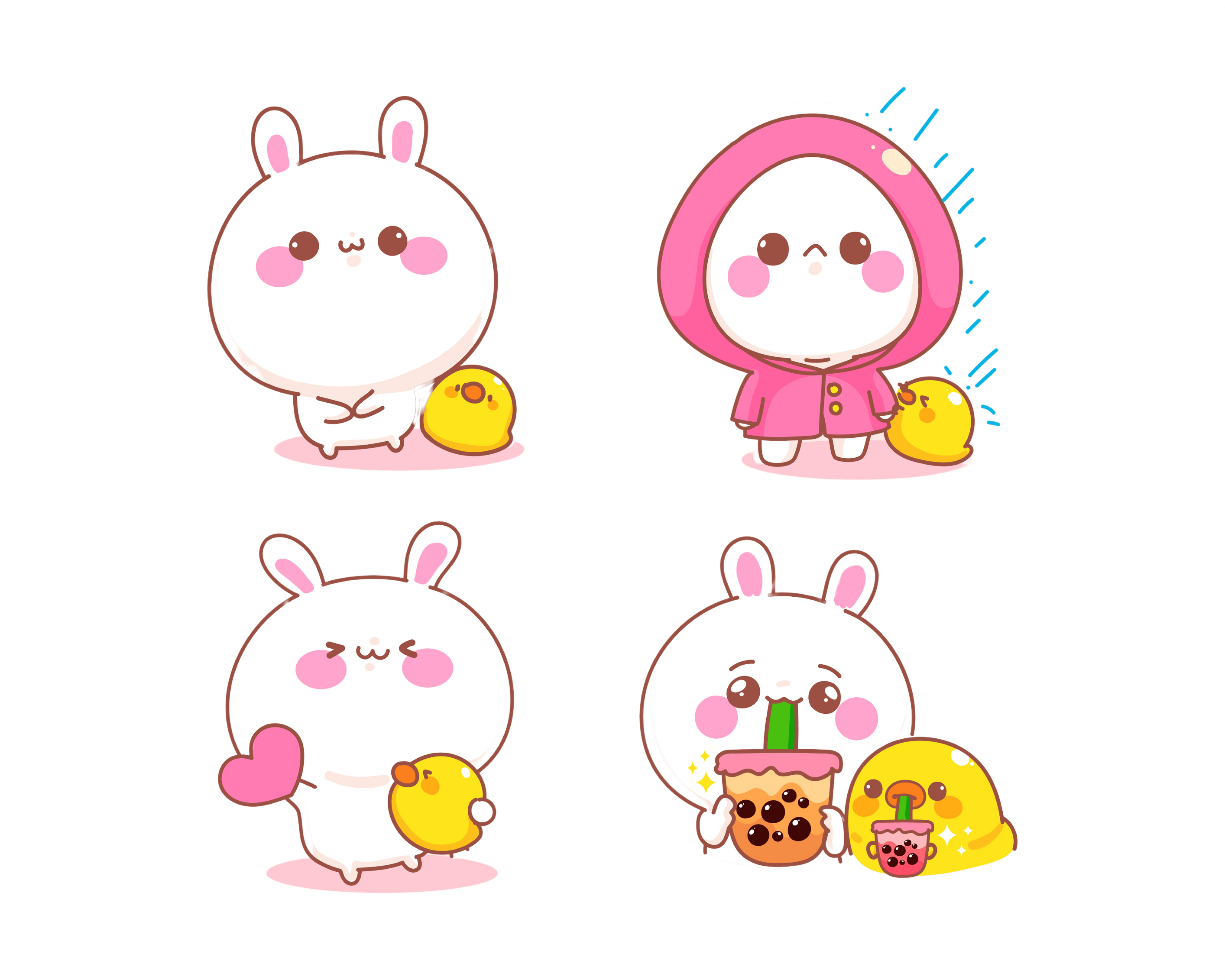 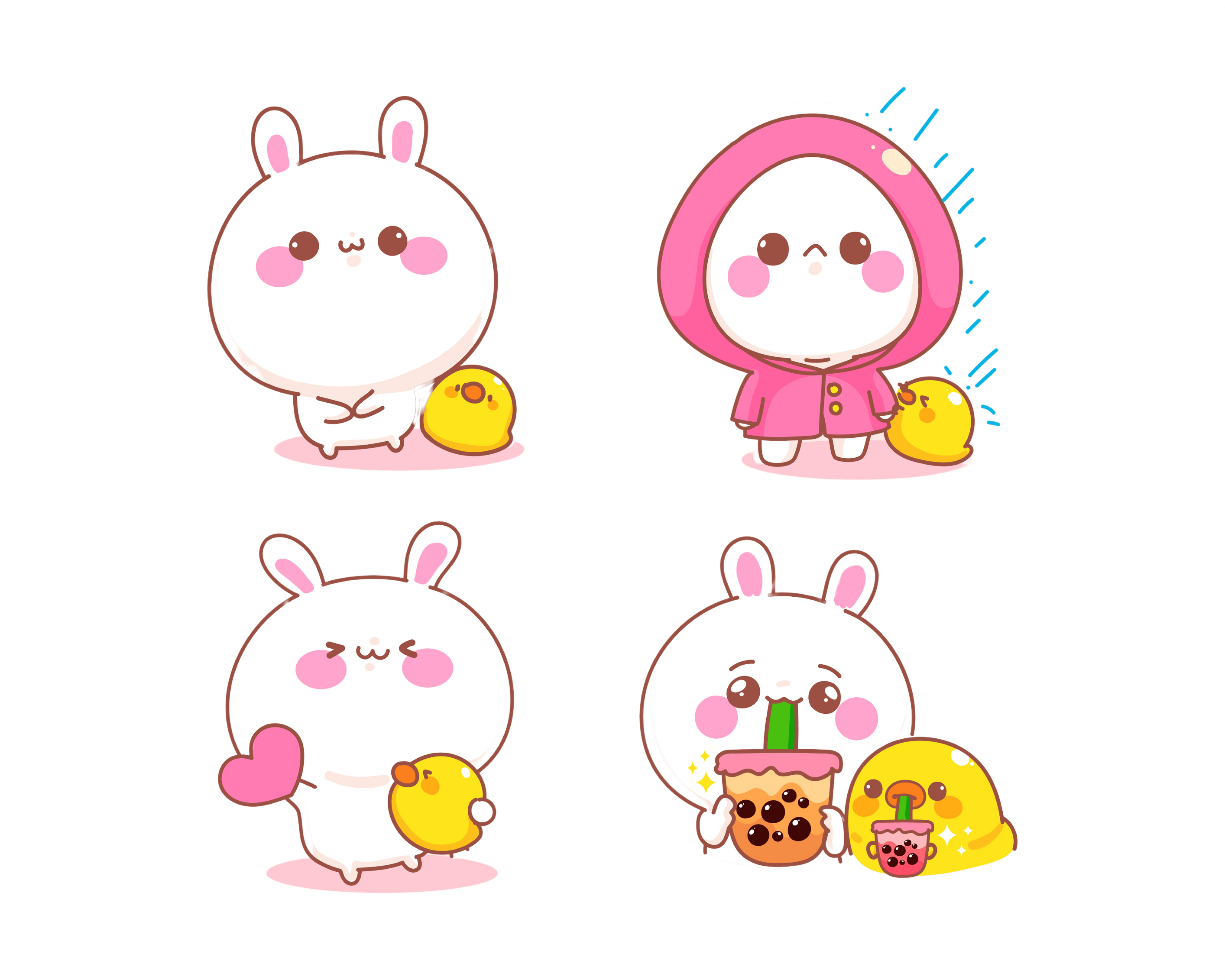 Bài 1 : Tính
4
36 phút 20 giây
0
20 giây
9 phút
5 giây
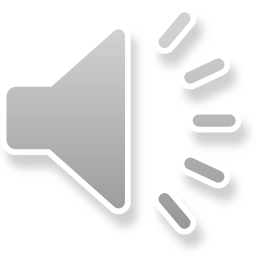 0
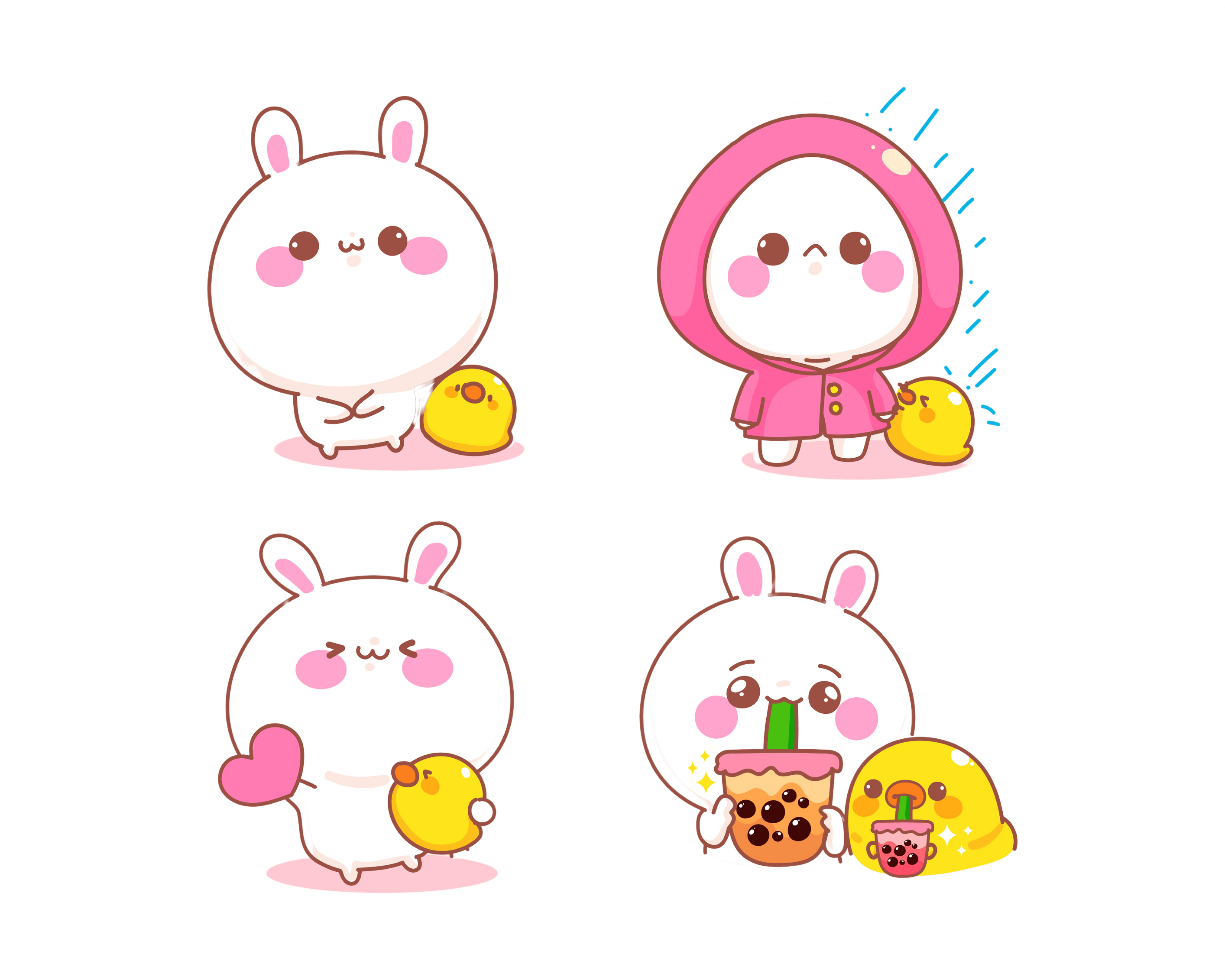 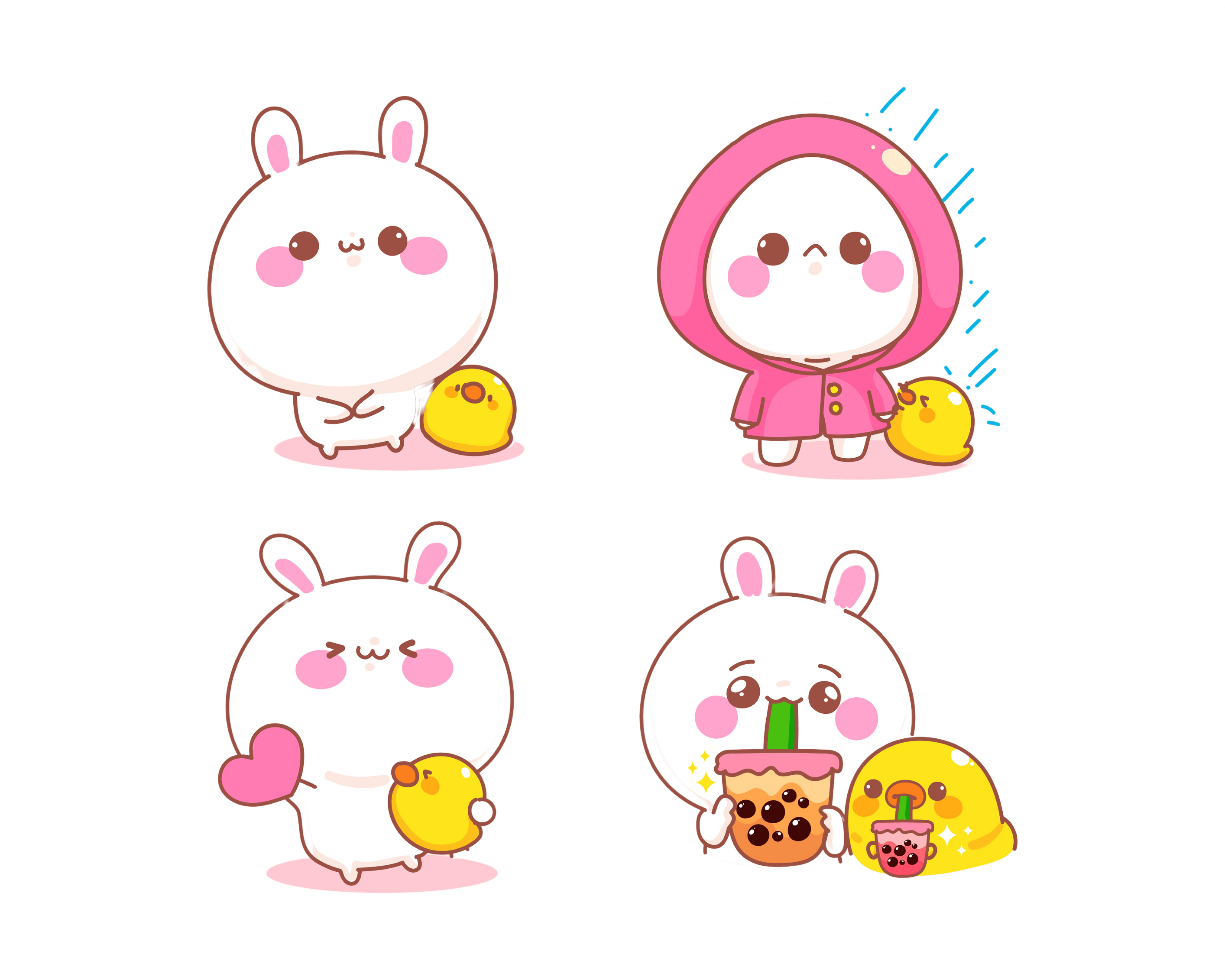 Bài 1 : Tính
7
84 giờ 21 phút
1
4
1
2
giờ
3 phút
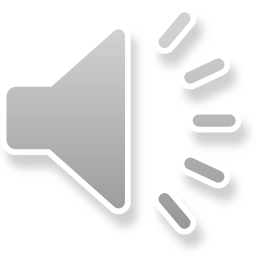 0
21 phút
0
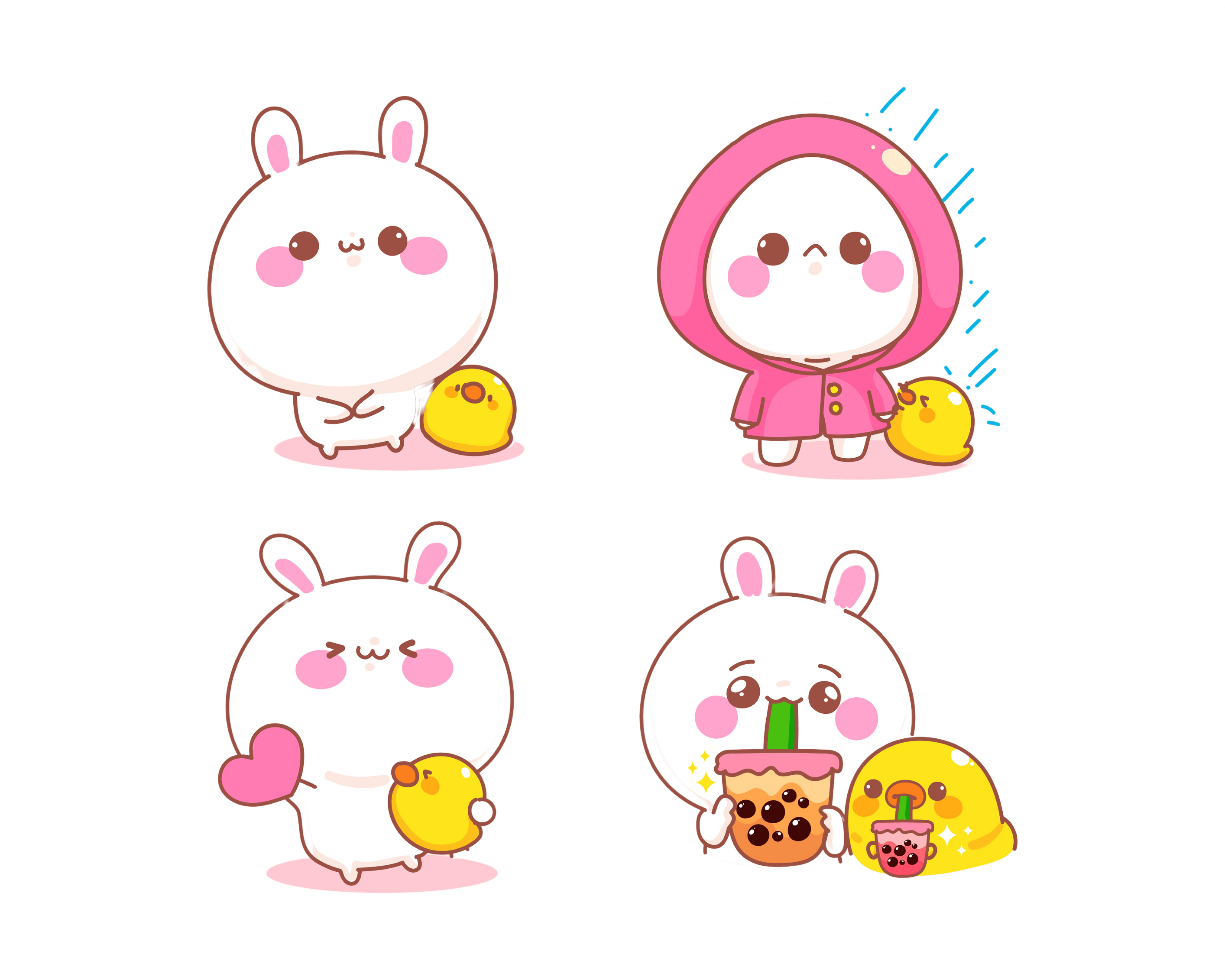 Bài 1 : Tính
9
20 giờ   33 phút
giờ
2
= 120 phút
2 giờ
1
7
phút
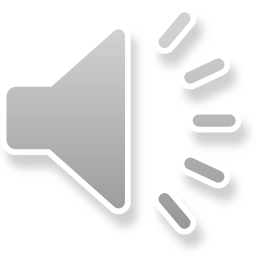 153
phút
3
6
0
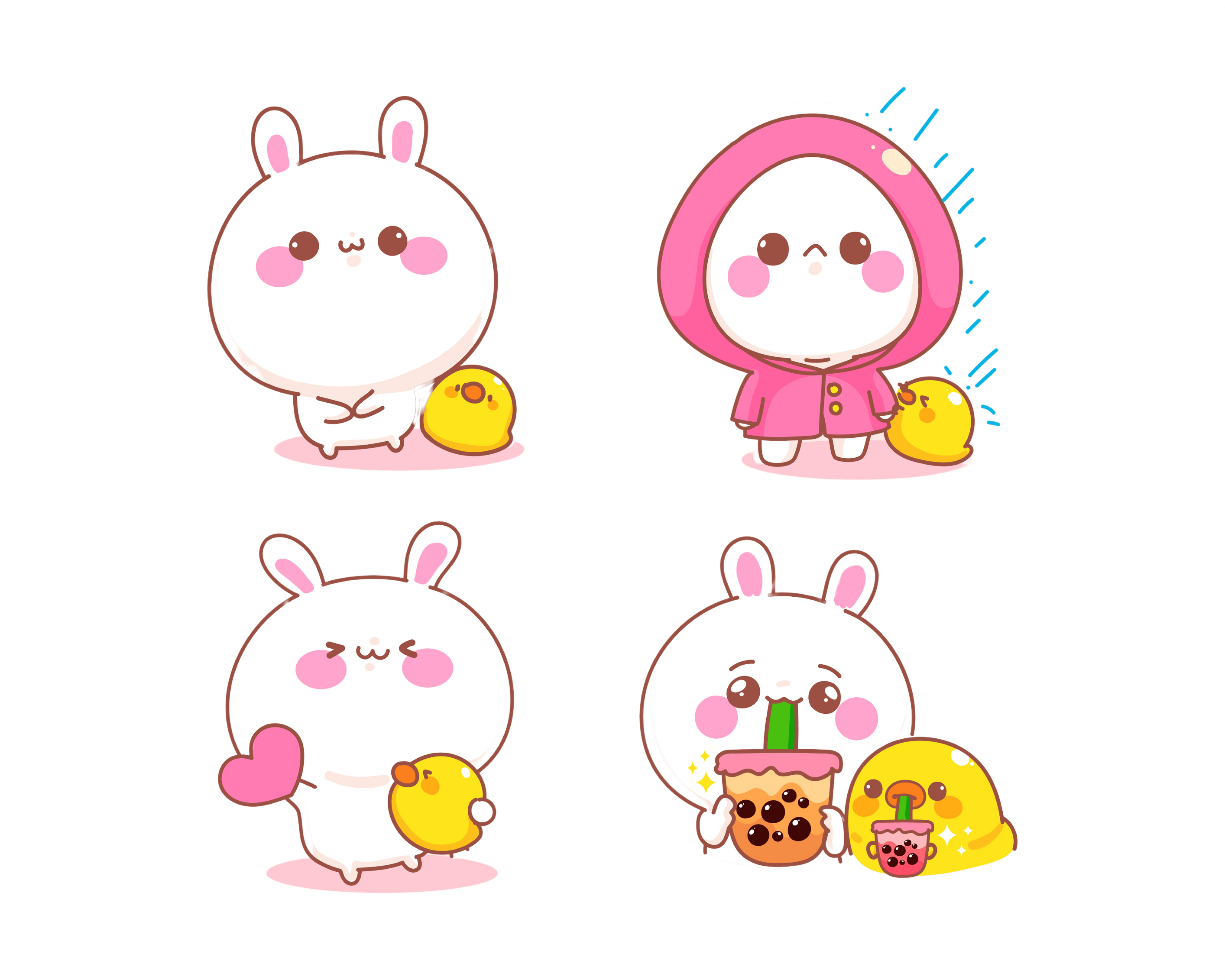 Bài 1 : Tính
6
314 phút
4
1
giây
phút
5
2
0
2
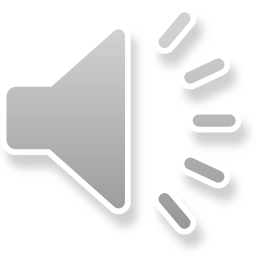 2
= 120 giây
0
0
Bài 2: Lớn , bé , bằng
<
a) 1 giờ 20 phút : 4   .?.   101 phút : 5

1 giờ 20 phút : 4 = 20 phút

101 phút : 5 = 20 phút 12 giây
<
b) 4 ngày 6 giờ : 3   .?.   3 ngày : 2

4 ngày 6 giờ : 3 = 1 ngày 10 giờ

3 ngày : 2 = 1 ngày 12 giờ
=
CỦNG CỐ
Đặt tính rồi tính:
6 giờ  15 phút 33 giây : 3
3
6 giờ 15 phút 33 giây
15 phút
0
2 giờ
5 phút
1
1
giây
33 giây
0
0
3
0
Bạn hãy nêu lại các bước chia số đo thời gian cho một số